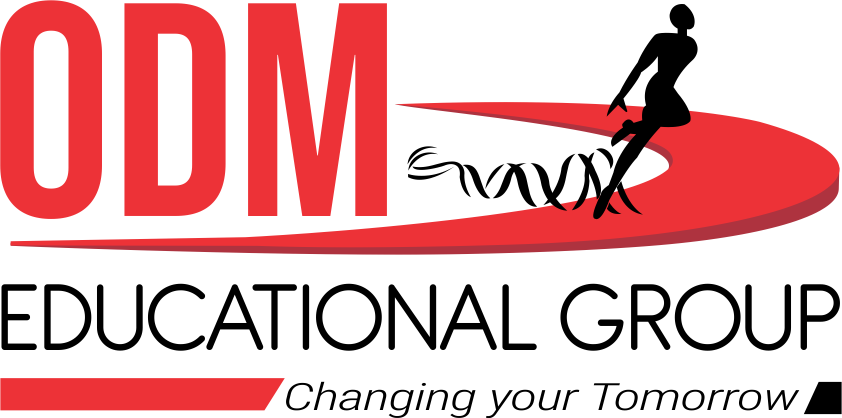 SESSION : 7
CLASS : IV
SUBJECT : COMPUTER
CHAPTER NUMBER:4
CHAPTER NAME :MORE ON MICROSOFT WORD 2016
SUBTOPIC :BRAIN DEVELOPER
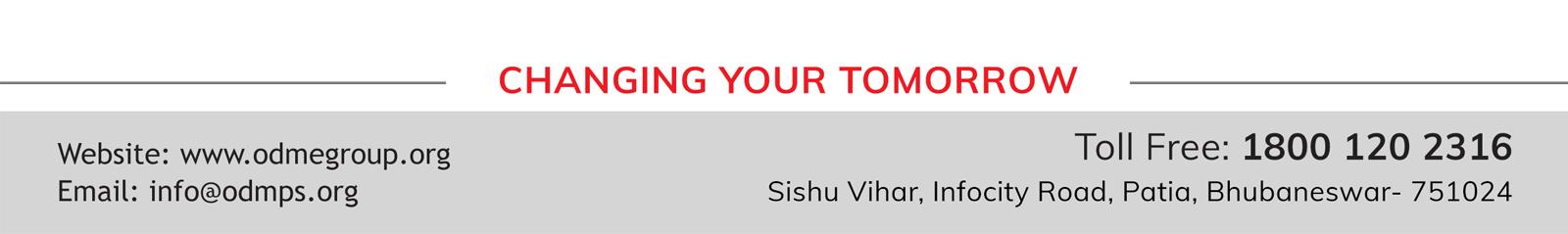 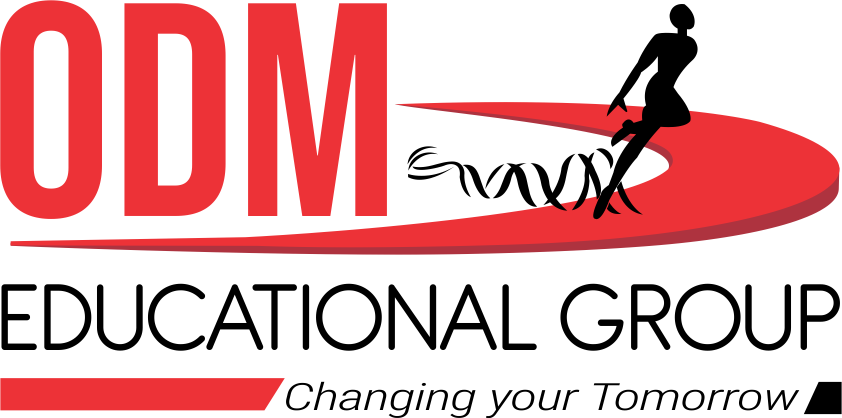 LEARNING OBJECTIVE :
To enable students to answer exercise questions
.
A.Fill in the blanks 
1.The default margins are set at ___from top, bottom, left, and right edge of the page. 
2.To copy formatting to multiple text, _________on the Format Painter button. 
3.The Column breaks option is present on the _____tab. 
4.Format Painter is a ______button. 
5.The default tab stops are set at every ____inch. 
_________       is the vertical distance between successive lines of the text in a document.
Recapitulation
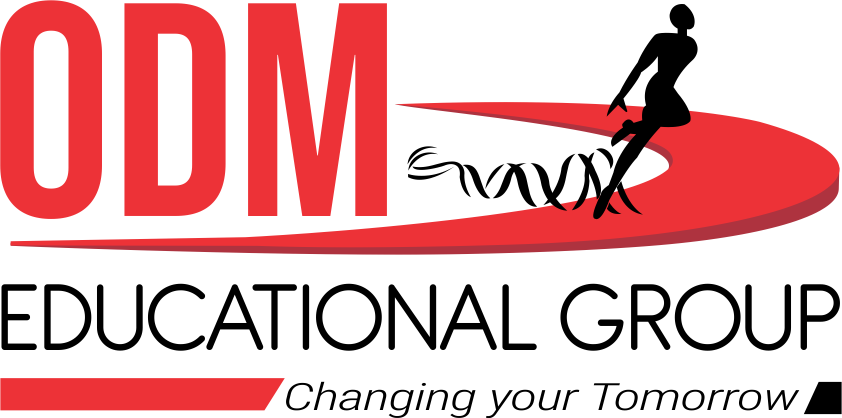 1”
double click
layout
Toggle
0.5”
6.Line spacing
B.State True or False 
1.Indentation determines the amount of spacing above or below a paragraph. 
2.Tab key is used to move the cursor at certain spaces in a document. 
3.The Page Break option splits the document in two more columns. 4.Landscape is the default paper orientation in Word 2016. 
5.The Increase indent button shifts the text 1” (inch) away from the left margin.
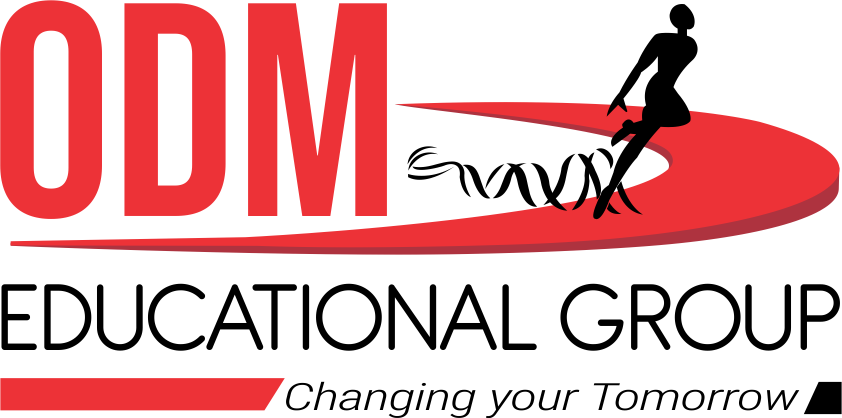 False
True
False
False
False
C.Application-based questions.
1.Aaryan has been given an assignment to write three paragraphs on the topic- ‘Keep Your City Clean’. Help him format the document by setting the indents, margins, and spacing before and after the paragraph. Name the options that he would use to format these. 
Ans: Paragraph dialog boxlauncher in the layout tab.
2.Diya has created a Science project to five pages in Word 2016. Her Science teacher has asked her to mention the topic, page numbers, and her name on all the pages. Suggest her the most suitable option for the same. 
Ans: Header and footer
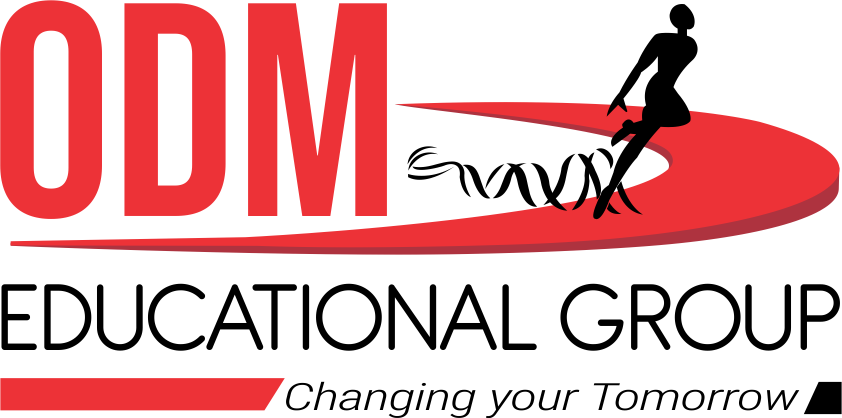 CW
Multiple choice questions.
1. The __________ option is used to search any particular word or phrase in a document.
         a.Find              b.Search              c.Replace
2. The __________ option divides a document in two or more columns.
        a.Tab              b.Columns             c.Header
3. The selected text can be shifted half inch away from the leftmargin by using the ______ button.
       a.Decrease indent          b.Increase indent        c.Spacing
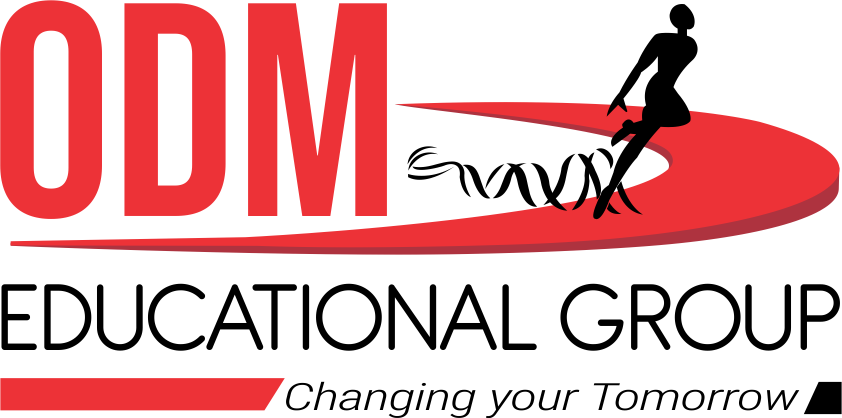 √
√
√
5. The top and bottom margins of a document can be 
changed by using the_________ .
         a.Vertical ruler             b.Horizontal ruler              c.Tab stop
6. To move a paragraph or line to a specific position, the _______feature is used..
        a.Format painter              b. Paragraph spacing             c.Indenting
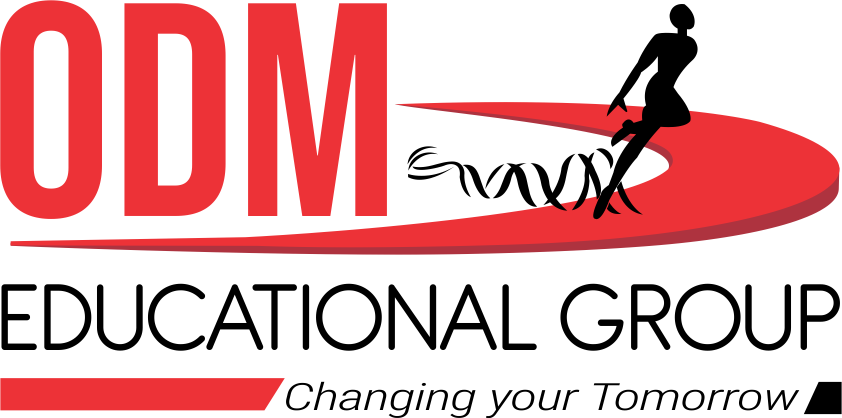 √
√
B. Answer the following
1)How will you apply text formatting to another selection?
Ans: You will apply text formatting to another selection by using Format painter tool.
2)Why do we use header and footer option?
Ans:We use header and footer option to place some information on the top and bottom of every page.
3)What is Indention? List the type of Indentation.
Ans: Indentation determines the amount of spacing between the text and page margins. Types of indentations: i)Left indent
                                                                             ii)Right indent
                                                                              iii)First line indent
                                                        
4)Wha are page margins? What are default settings of left and right margins.
5. What do you understand by the print preview option?
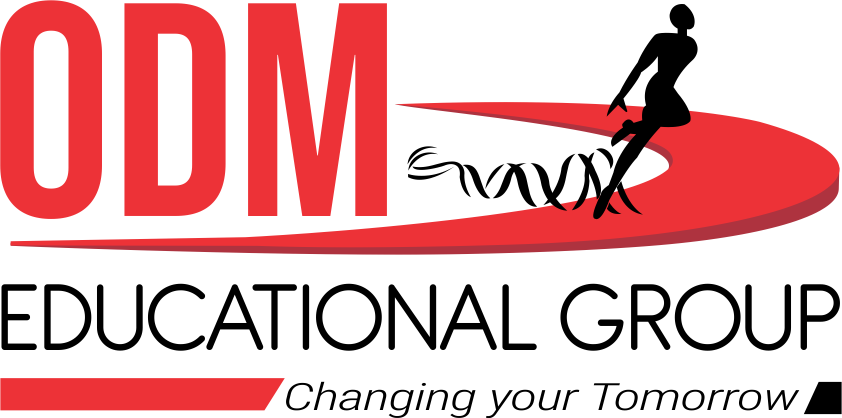 4)What are page margins? What are default settings of left and right margins.
Ans:Page margin is the amount of space that is left from the edges of paper where the text begins to appear.
5. What do you understand by the print preview option?
Ans:The print preview option is used to preview the document before printing.
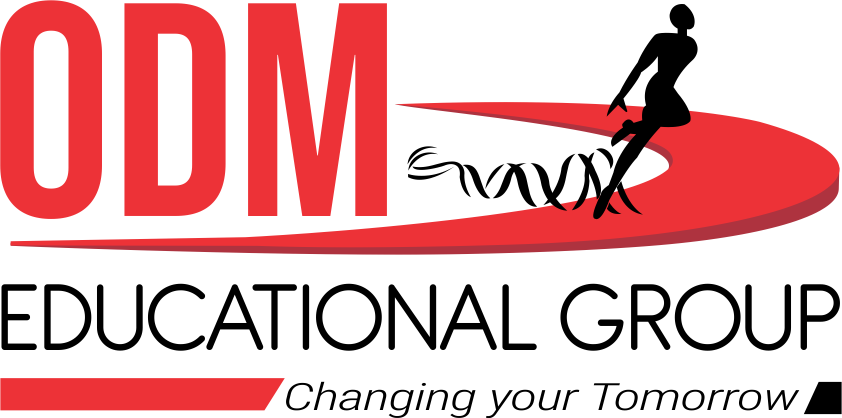 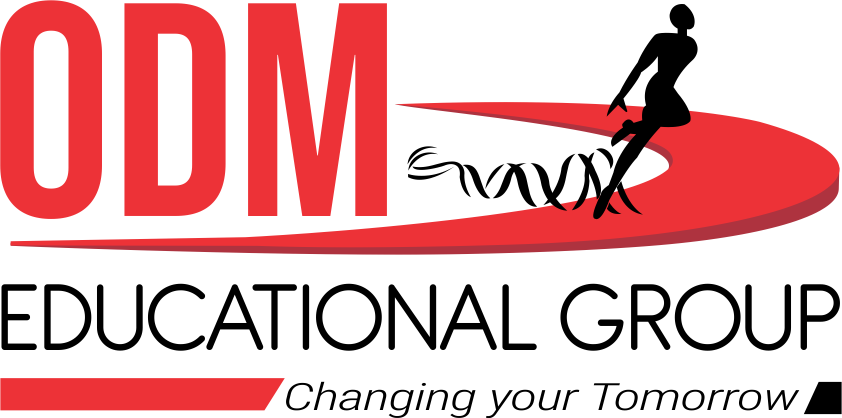 LEARNING OUTCOME:
Students will be able answer exercise questions.
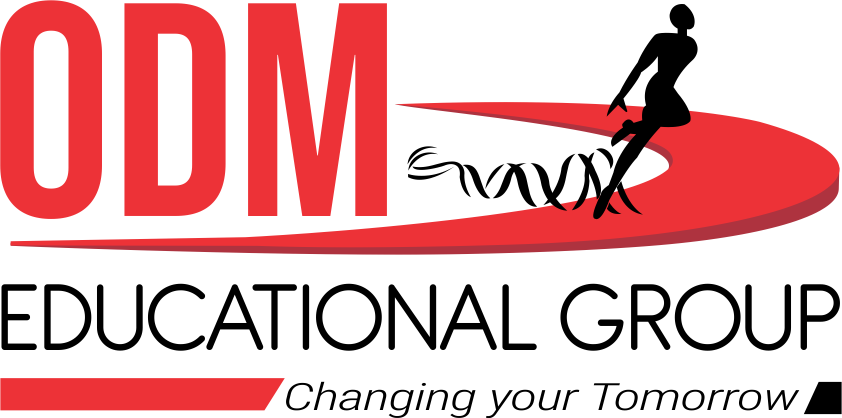 THANKING YOU
ODM EDUCATIONAL GROUP